2 Point Perspective
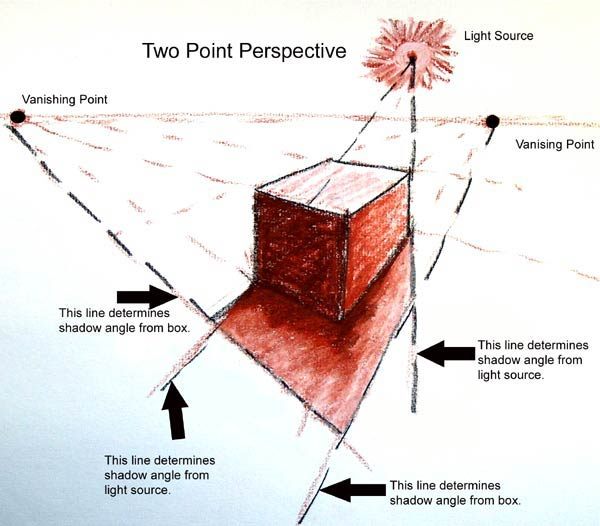 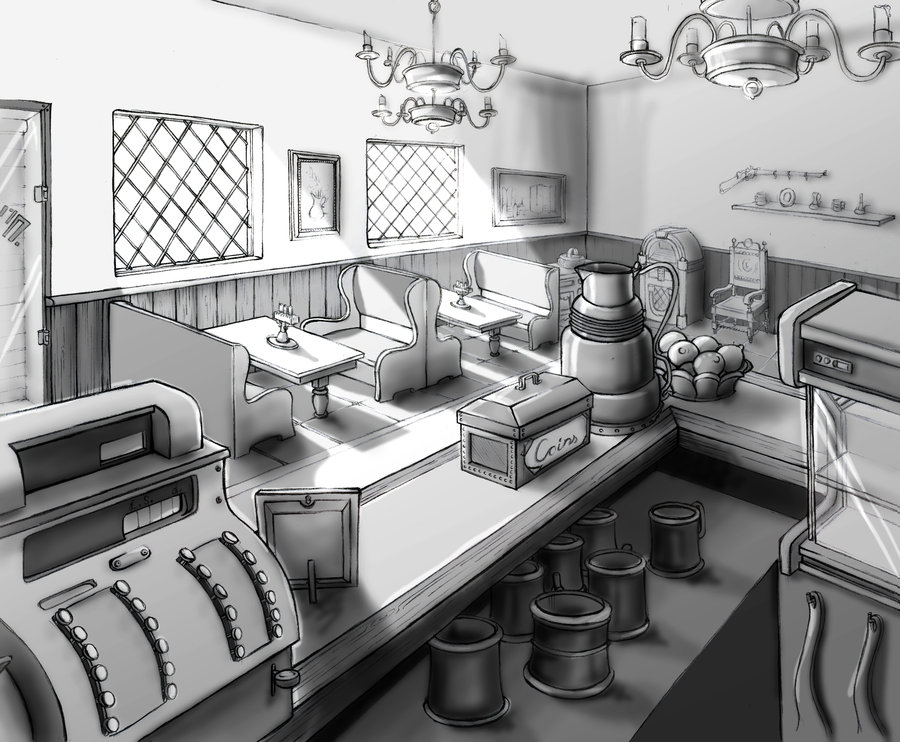 2 PT EXAMPLES
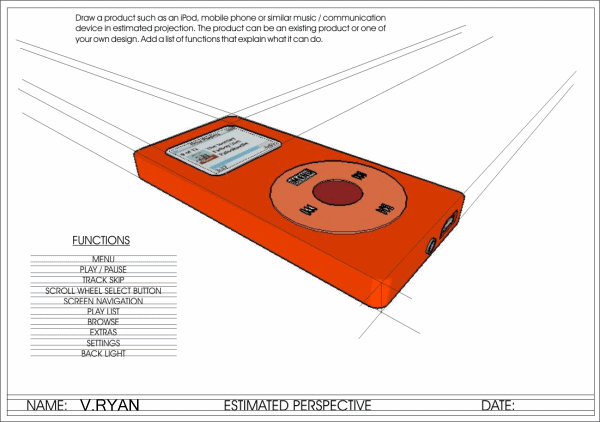 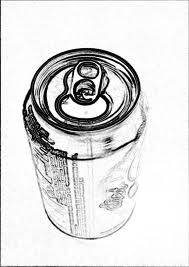 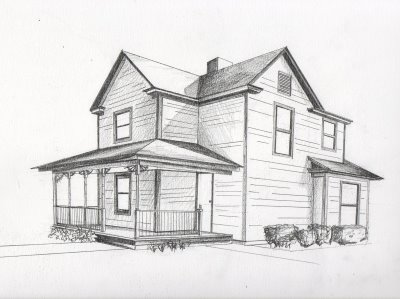